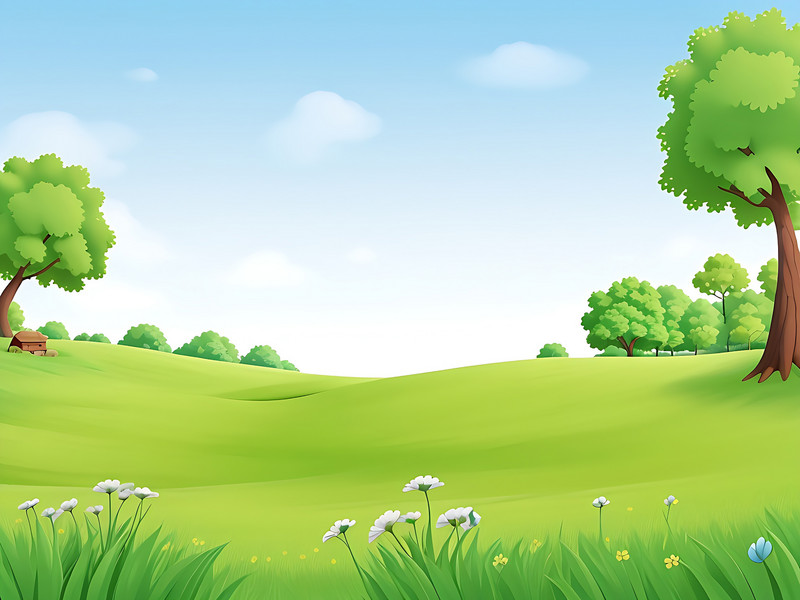 ỦY BAN NHÂN DÂN QUẬN LONG BIÊN
TRƯỜNG MẦM NON CHIM ÉN
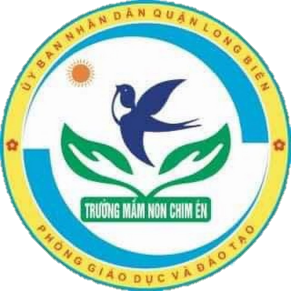 LĨNH VỰC PHÁT TRIỂN NGÔN NGỮ
THƠ
XE ĐẠP
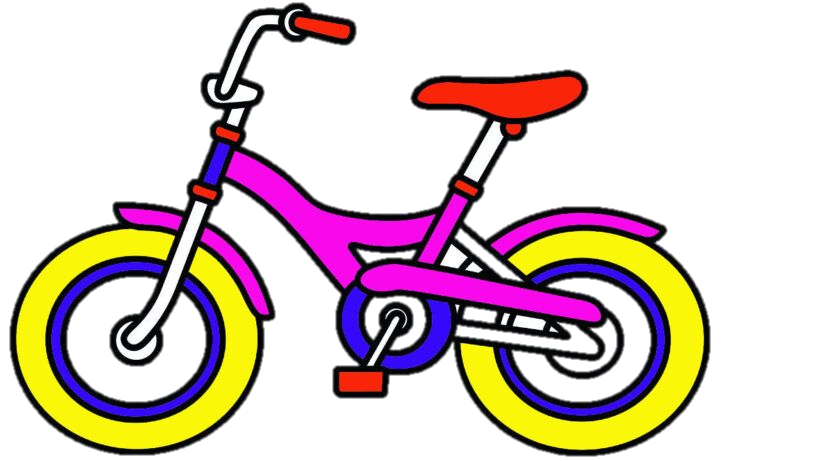 Lứa tuổi :24-36 tháng
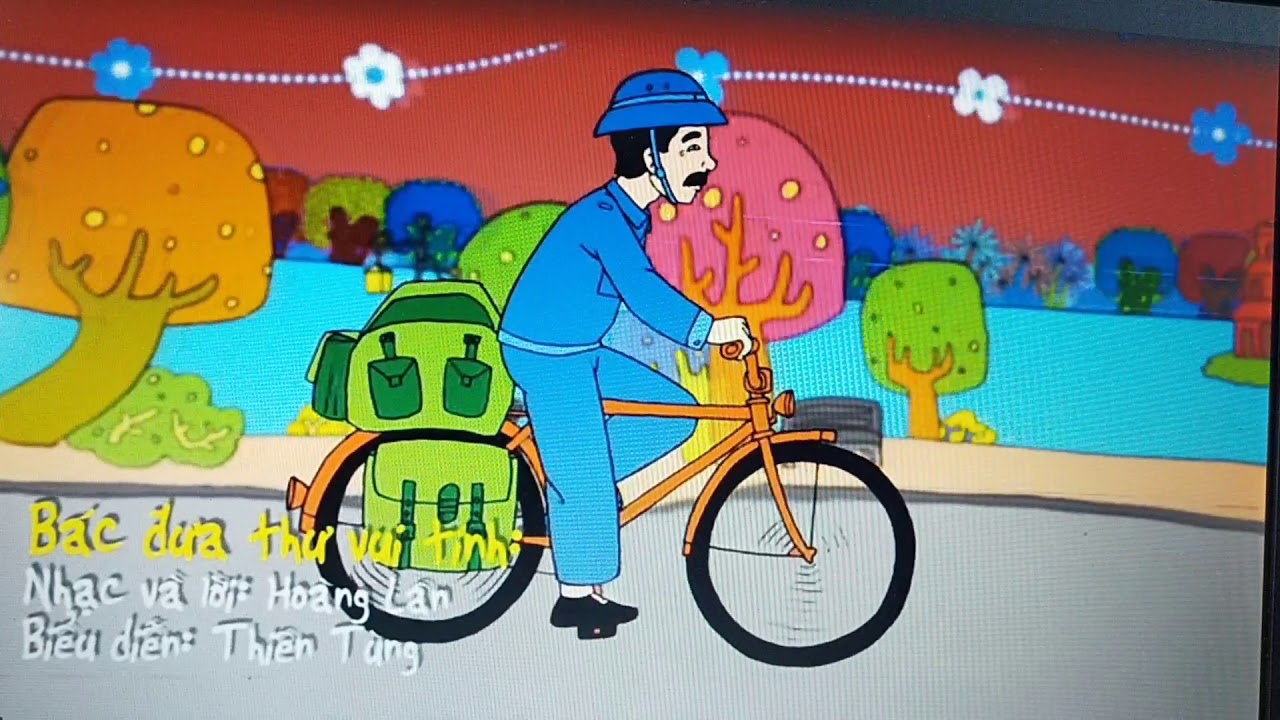 I, Ổn định tổ chức
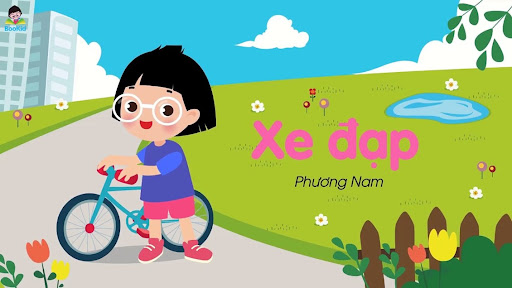 II, Phương pháp hình thức tổ chức
1, cô đọc thơ lần 1
BÀI THƠ:
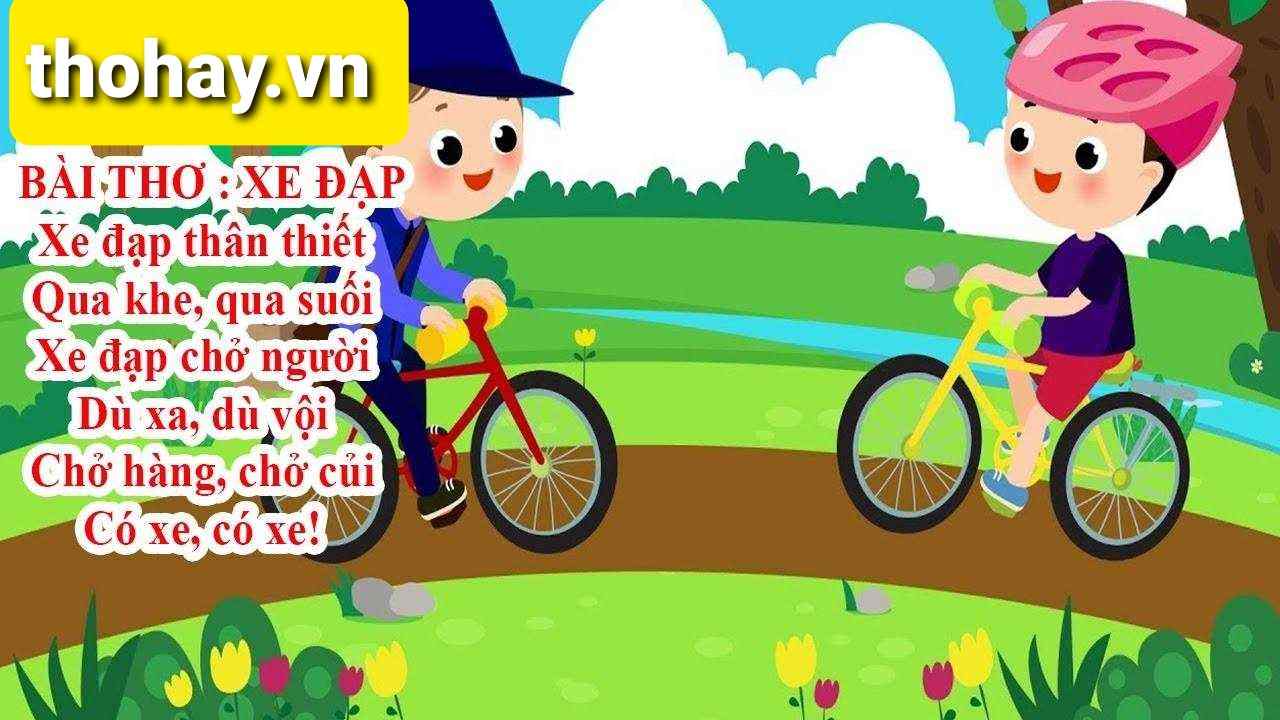 2, Cô đọc thơ lần 2 và đàm thoại
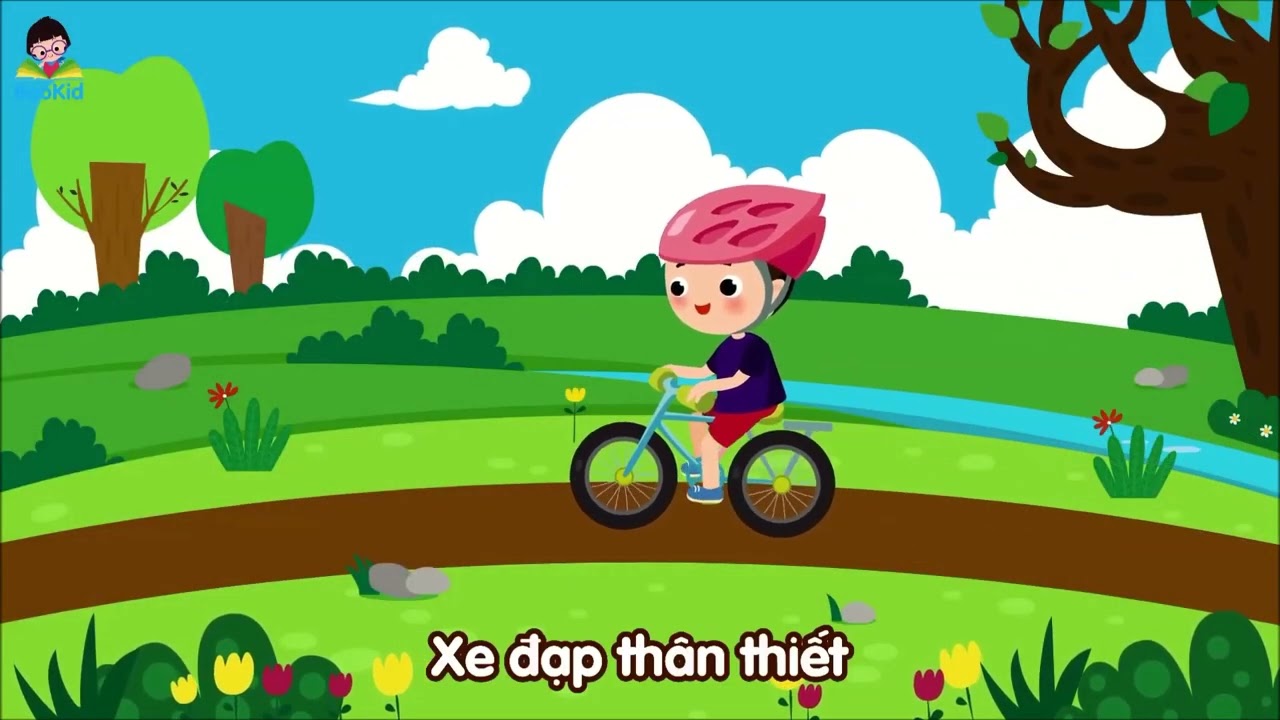 Qua khe, qua suối
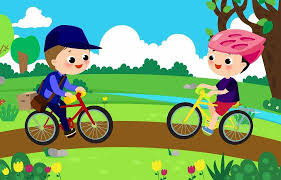 Xe đạp chở người
Dù xa, dù vội
Chở hàng, chở củi
Có xe, có xe!
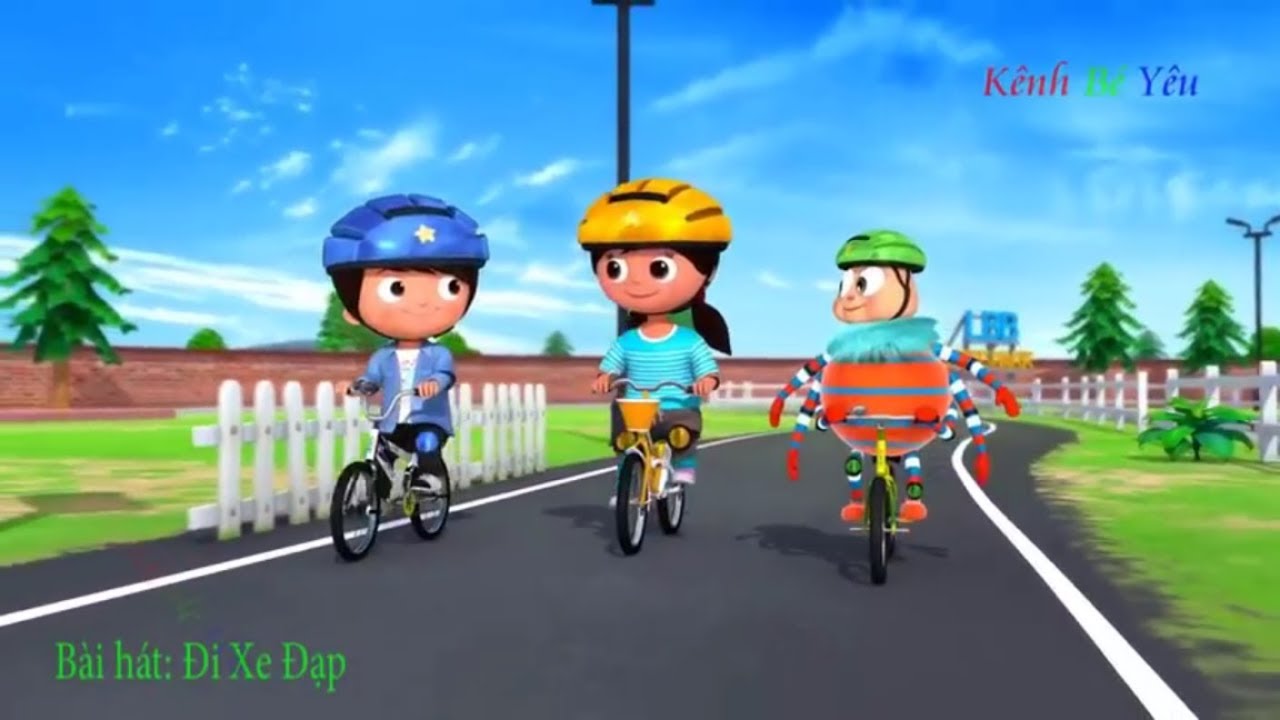 III, Kết thúc